Figure 1.  Summary of paradigm. (a) During the initial interview participants provided details about their most ...
Cereb Cortex, Volume 13, Issue 8, August 2003, Pages 830–836, https://doi.org/10.1093/cercor/13.8.830
The content of this slide may be subject to copyright: please see the slide notes for details.
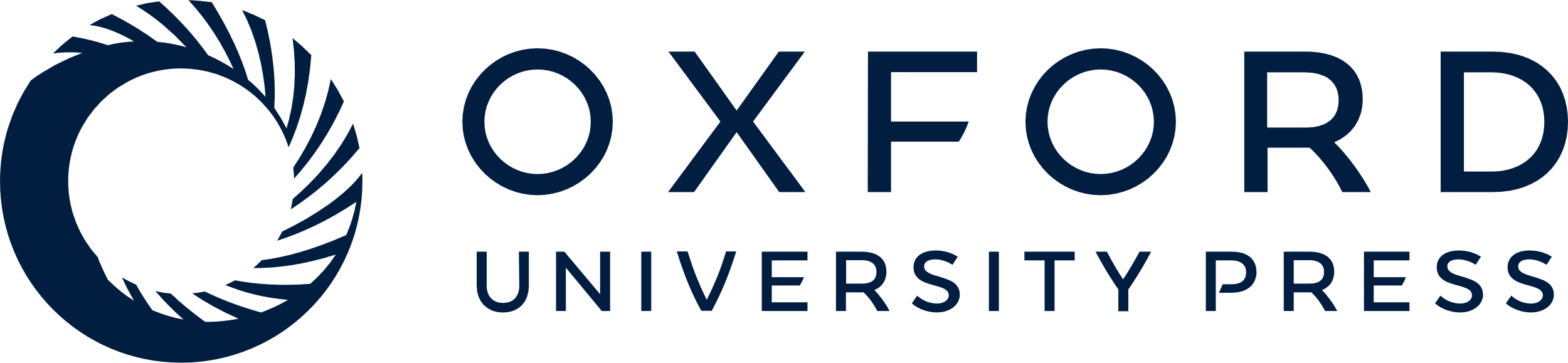 [Speaker Notes: Figure 1.  Summary of paradigm. (a) During the initial interview participants provided details about their most memorable vacation and work experience; (b) during an intensive session preceding fMRI scanning, each participant devised and memorized a coherent alternative scenario for one of the situations (‘work experience’ in this example); (c) during the fMRI session people were asked in separate sets of trials to tell the truth (T), lie according to the memorized alternative scenario (MS), or answer with a spontaneous lie (SI). Note that each condition was also tested in a forced-choice paradigm (not shown here) that required pressing one of two buttons.


Unless provided in the caption above, the following copyright applies to the content of this slide: © Oxford University Press]